Факты о раздельном сборе отходов
Производство стекла из стекло боя позволяет сократить загрязнение воздуха на 20%, а загрязнение воды на 50%
Энергии сохраненной при переработке 60000 тонн стекла достаточно, чтобы запустить космический корабль
Стекло никогда не теряет своих свойств. Оно может быть повторно использовано и переработано много раз.
1 переработанная алюминиевая банка, обеспечивает энергией 3- часовую работу телевизора
5 чашек чая можно вскипятить, сэкономив энергию на переработке 2 стеклянных бутылок
20 литров воды экономит переработка   1 кг макулатуры
10 деревьев может спасти 1 тонна собранной макулатуры
Энергии, сохраненной при переработке одной стеклянной бутылки, достаточно, чтобы лампочка в 100 Ватт горела в течение 4 часов
[Speaker Notes: © Copyright PresentationGo.com – The free PowerPoint library]
Что дает раздельный сбор мусора?
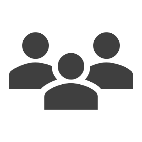 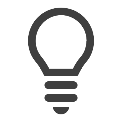 Решение проблем промышленных отходов
Экономию ресурсов и их возврат в цикл производства
Промышленные отходы - это вещества, которые образованы в процессе производства (выбросы в атмосферу, шлак, разливы нефти, отработанные воды). Эти отходы  намного опаснее, чем отходы образуемые человеком в повседневной жизни. Раздельный сбор мусора снижает данную проблему в разы, т.к. для производства продуктов из вторичного сырья  требуется от 5 до 20% от того объема затрат, который уходит на первичное производство.
На производство мусора расходуется большое количество ресурсов : нефть, древесина чистая вода. Раздельный сбор мусора позволяет этим ресурсам не пропадать, а использоваться для производства новой продукции.
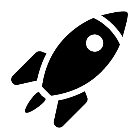 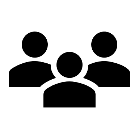 Улучшение экологической обстановке
Экономию энергии и предотвращение загрязнения воздуха
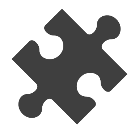 90% отходов перерабатываемы, оставшиеся 10% должны быть изолированы от почв и подводных вод на полигонах.
Раздельный сбор и переработка мусора позволяют отказаться от мусоросжигания и пиролиза. Данная система уменьшает влияние на окружающую среду, уменьшает вредные выбросы и восстанавливает природную систему.
Переработка отходов – лучший вариант для сохранения природных ресурсов нашей планеты. Обработка переработанных материалов требует намного меньше энергии, нежели обрабатываемый материал, который никогда не использовался ранее.
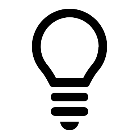 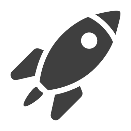 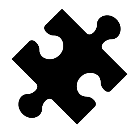 [Speaker Notes: © Copyright PresentationGO.com – The free PowerPoint template library]
Цели и задачи раздельной утилизации отходов
Организация точек раздельного сбора мусора на территории университета
Вовлечение молодёжи в активную деятельность по сохранению окружающей среды
Популяризация значимости экологического состояния природы среди молодёжи
Цель нашего проекта
Данный проект направлен на решение актуальных экологических проблем и приобщение молодежи к раздельному сбору мусора. Система раздельного сбора отходов уменьшает затраты природных ресурсов, улучшает экологию и образ жизни молодого поколения.
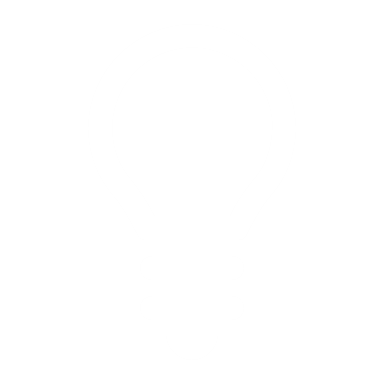 Создание рекламной компании по раздельному сбору мусора, проведение мастер-классов с известными спикерами и заседание круглых столов о защите окружающей среды и проблемах экологии
[Speaker Notes: © Copyright PresentationGO.com – The free PowerPoint and Google Slides template library]
Маршрут нашего проекта
01 – раздельный сбор мусора
02 – Продажа отсортированных отходов
03 – Благотворительный фонд 
«Рожденные побеждать»
Закупка и установка контейнеров для раздельного сбора мусора
Подготовка рекламной компании по сбору мусора
Проведение мастер-классов по раздельной сортировке отходов.
Сотрудничество с компаниями по дальнейшей утилизации отходов.
Продажа отсортированного мусора.
Перевод полученных средств в помощь детям из фонда «Рожденные побеждать».
[Speaker Notes: © Copyright PresentationGO.com – The free PowerPoint template library]
«МосПрирода»
Партнерами проекта являются:
Благотворительный фонд «Рожденные побеждать»
Управа района Коньково
.
.
.
Московский  информационно–технологический университет МИТУ-МАСИ
Московский финансово-юридический университет МФЮА
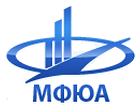 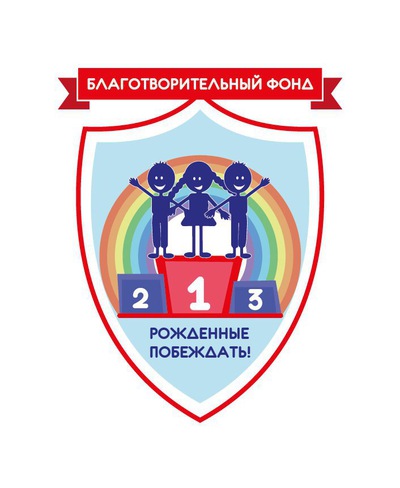 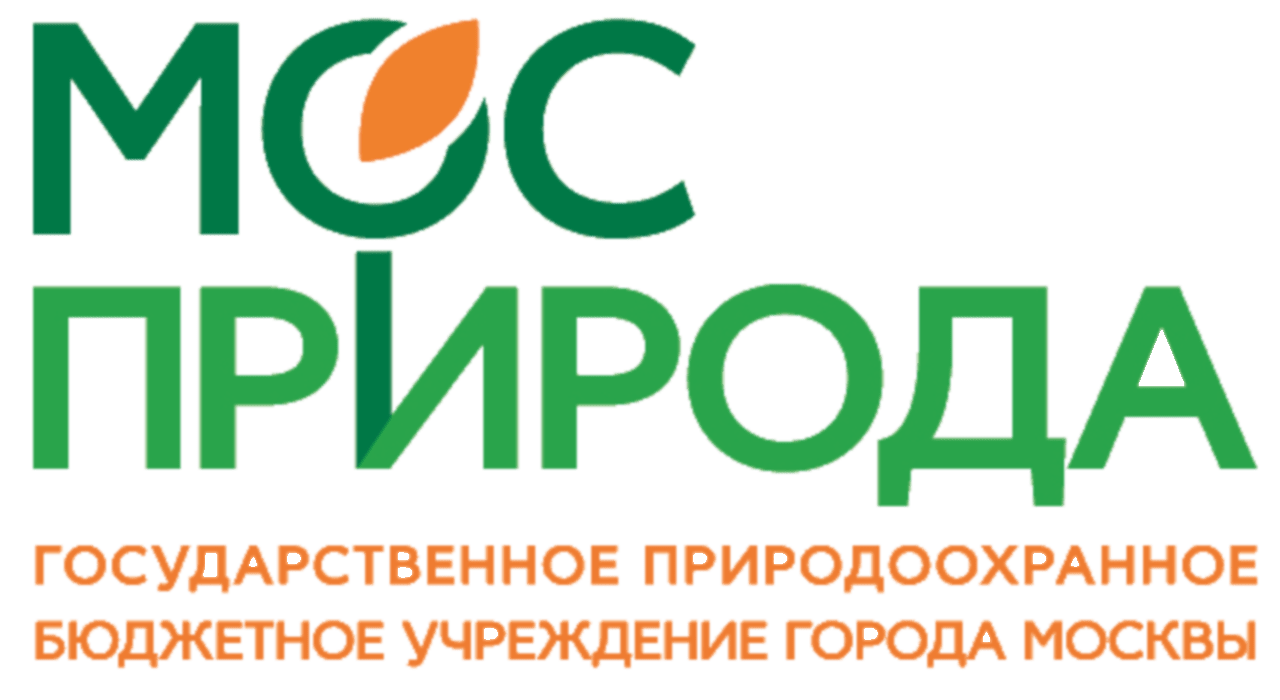 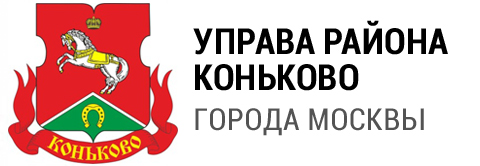 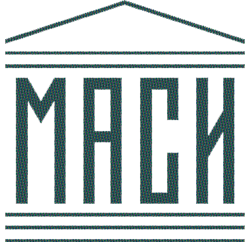 1
5
4
3
2
[Speaker Notes: © Copyright PresentationGO.com – The free PowerPoint template library]
Ссылки:
mfua.ru, born-to-win.ru, konkovo.mos.ru
@mfua_life
vk.com/mfua_mos,vk.com/studactiv_mfua, vk.com/masivuz
www.facebook.com/mfua.ru
01
02
04
03
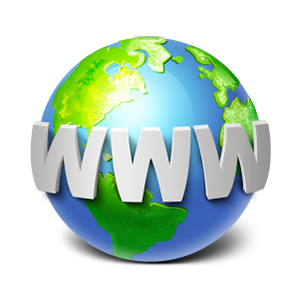 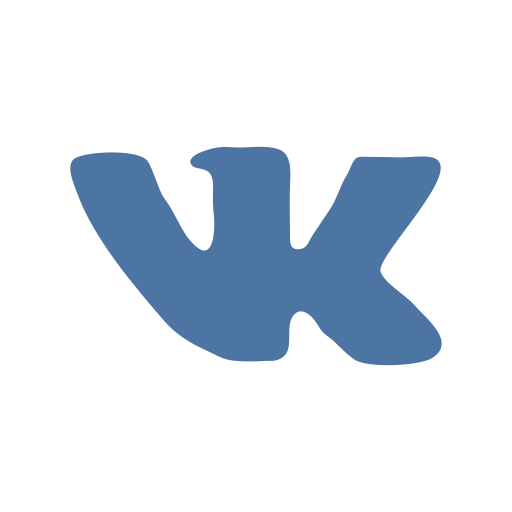 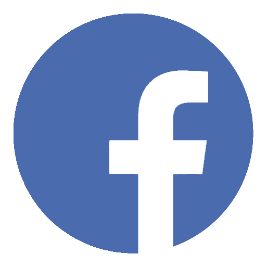 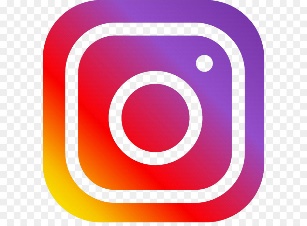 [Speaker Notes: © Copyright PresentationGO.com – The free PowerPoint template library]